EDGAR ALLAN POE
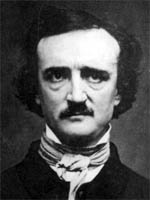 One of the only photos
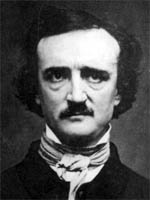 EDGAR ALLAN POE
1809-1849: Only lived 40 years
Born in Boston Massachusetts
Mother died at a young age; Father abandoned the family
Taken in by a family in Virginia but never adopted
Wealthy uncle left him a fortune
More background
Married his 13-year-old cousin, Virginia Clemm
First publication was “The Raven” in 1845
Wife died in 1847 from tuberculosis
Poe died in 1849 from his lifestyle; he often drank way too much and would binge on alcohol for days.
Extreme Gambler – In crazy debt!
Famous for…
Creating tales of mystery
Inventing the detective story
Creating unreliable narrators (narrators who lie and deceive)
Both short stories and poetry
Time periods
A time of diseases and early death in America
Tuberculosis (TB): Disease spread through the air that affects your lungs.  Kills more than 50% of people if not treated.
Fever, chills, sweats, loss of appetite, weight loss, fatigue
Masque of the Red Death = A country with TB
Gothic literature
Setting- Considered a character
Castles, large old buildings, abandoned places
Gloomy, scary places with secrets of their own
Author describes the setting with great detail
Gothic literature
Clowns/Jesters- Break the tension, add humor (comic relief)
Protagonists: Often evil, lonely, angry
Characters usually cut off from outside world
Lots of foreshadowing!
Decay and Decline: The situation becomes worse.  The future becomes bleaker and more full of doom as the story goes on!
PSYCHOLOGY OF GOTHIC LIT
Victim and Victimizer 
Victim often obsessed with the victimizer:  masochistic / masochism
Impenetrable walls:  physical or psychological
Upward and downward movements:  both in the story and the physical setting
Famous works
“The Raven”
A poem about a raven (a bird) who drives a man insane through constantly reminding him of a his ex-lover, Lenore.
One of the most famous poems ever written!
“Nevermore”
Famous works
“The Fall of the House of Usher”
“The Masque of the Red Death”       
          -      mask versus masque
“The Cask of Amontillado”